Tema: GeneralidadesConsideraciones básicas relacionadas con el uso de las hojas de cálculo
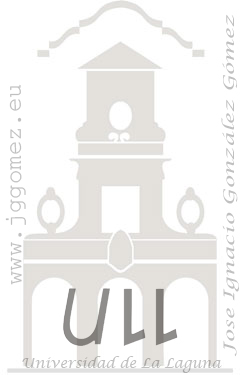 Índice:
0 Consejos previos para un análisis de datos
1 Los costes ocultos en la elaboración manual de informes con las hojas de cálculo
2 Cuatro reglas básicas para trabajar con las hojas de cálculo eficientemente
Regla 1: 80/20
Regla 2: Fallos comunes en la organización de la información
Regla 3: Sobre el formato
Regla 4: Sobre las fórmulas
3 Lo mas consultado sobre las hojas de cálculo, sobre Excel
0 Consejos previos para un análisis de datos
Entender el problema (negocio)
Debemos entender el problema (negocio) antes de intentar solucionarlo.
Trabajamos para resolver problemas reales empleando los números como soporte. 
Debemos entender primero cómo funciona el negocio para el que trabajamos, aún antes de tomar el primer proyecto. 
Emplea un lenguaje claro, directo y simple
Hemos de explicar en los términos más simples posibles la complejidad del problema, así como las soluciones propuestas.
El negocio no necesita entender cómo funciona el taladro, necesita que abras el agujero. Replanteemos nuestro discurso y expliquemos el proyecto en términos de cómo impacta en el negocio.
1 Los costes ocultos en la elaboración manual de informes con las hojas de cálculo
2 Cuatro reglas básicas para trabajar con las hojas de cálculo eficientemente
3 Lo mas consultado sobre las hojas de cálculo, sobre Excel
Muchas horas de esfuerzo si no está correctamente optimizada y programada la hoja de calculo
Talento desperdiciado
Riesgo de dependencia
Desorganización y duplicación de esfuerzo
Problemas asociados a la recogida manual de datos.
Decisiones equivocadas por información errónea
Soporte IT malgastado
Imposibilidad de acceso a los recursos corporativos como ERP’s y DW
Costes de oportunidad – Formateo de Hojas de cálculo en vez de analizar y entender los datos
Leer completo el tema correspondiente
1 Los costes ocultos en la elaboración manual de informes con las hojas de cálculo
2 Cuatro reglas básicas para trabajar con las hojas de cálculo eficientemente
Regla 1: 80/20
Regla 2: Fallos comunes en la organización de la información
Regla 3: Sobre el formato
Regla 4: Sobre las fórmulas
3 Lo mas consultado sobre las hojas de cálculo, sobre Excel
Regla 1: 80/20
La regla más importante cuando se diseña una hoja de cálculo es tener una visión a largo plazo y nunca presuponer que no necesitará añadir más datos o  fórmulas a la hoja de cálculo.
Deberá dedicar alrededor del 80% de su tiempo en planificar la hoja de cálculo y alrededor del 20 % en implementarla.
Regla 2: Fallos comunes en la organización de la información
El fallo número uno, no se configuran y organizan la distribución de la información adecuadamente, en concreto:
Dispersión innecesaria de los datos a lo largo de diferentes libros.
Dispersión innecesaria de los datos a lo largo de diferentes hojas de cálculo.
Dispersión innecesaria de los datos a lo largo de diferentes tablas.
Tener filas y columnas en blanco en tablas con datos.
Dejar celdas vacías para datos repetidos.
Los tres primeros puntos de la lista tienen que ver con una cuestión: siempre intentar mantener los datos relacionados en una tabla continua. 
Asegúrese de que los datos están ordenados siempre que sea posible. Excel dispone de un excelente conjunto de fórmulas de referencia, algunas de las cuales requieren que los datos estén ordenados de manera lógica. Además, la ordenación acelerará también el proceso de cálculo de muchas de las funciones.
Regla 3: Sobre el formato
Somos grandes creyentes de "mantenerlo todo sencillo", aunque muchas personas dedican grandes cantidades de tiempo a formatear sus hojas de cálculo. Aunque no se den cuenta, este tiempo frecuentemente suele ser a costa de la eficiencia. La sobrecarga de formatos hacen que aumente el tamaño del libro y aunque éste parezca una verdadera obra de arte, puede parecerle horrible a otra persona. Debe considerar la posibilidad de utilizar algunos colores universales ara sus hojas de cálculo, como puedan ser el negro, el blanco y el gris.
Consejo vea otros formatos profesionales de ventas…
Ver: Modelos y ejemplos de Dashboard - CMI con Excel (I) y (II) Enlace
http://www.jggomez.eu/K%20Informatica/3%20Excel/Hcalculo.html#parte4
Regla 4: Sobre las fórmulas 
Otro de los grandes errores con las fórmulas es hacer referencia a columnas enteras. Esto hace que Excel tenga que examinar en potencia miles, sino millones de celdas que de otra manera podría ignorar.
Por ejemplo, un caso en el que tiene una tabla con datos que se distribuyen desde la celda A1 a la celda H1000. Puede decidir que desea utilizar una o más fórmulas de referencia de Excel para extraer la información requerida 
Dado que la tabla continuará creciendo (a medida que añadan nuevos datos), es habitual hacer referencia a toda la tabla, que incorpora todas las filas. En otras palabras, la referencia será algo parecido a A:H, o posiblemente A1 :H5536. puede utilizar esta referencia de forma que cuando se añaden nuevos datos a la tabla, serán referenciados en las fórmulas automáticamente. Esto resulta un hábito muy malo y siempre debería evitarlo por que ralentiza el proceso de calculo.
1 Los costes ocultos en la elaboración manual de informes con las hojas de cálculo
2 Cuatro reglas básicas para trabajar con las hojas de cálculo eficientemente
3 Lo mas consultado sobre las hojas de cálculo, sobre Excel
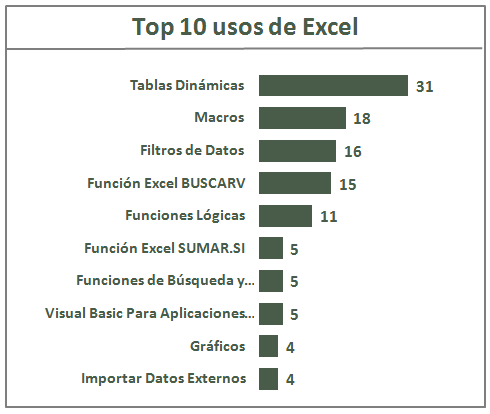 Se recomienda la lectura del siguiente artículo …
Según la revista Genome Biology un número muy alto de los trabajos científicos en genética contienen errores en Excel por su incorrecta utilización
´´´´´´´´  Ya sabes, después de realizar el trabajo revísalo.
El 88% de las hojas de cálculo contienen errores.
Errores al escribir datos técnicos y científicos–
Publicada el 02/09/2016  
Original: An alarming number of scientific papers contain Excel errors